Fast Facts about Alaska
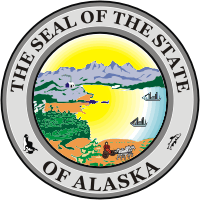 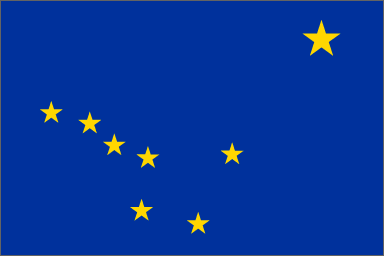 State Fossil
Wooly mammoth
adopted in 1986
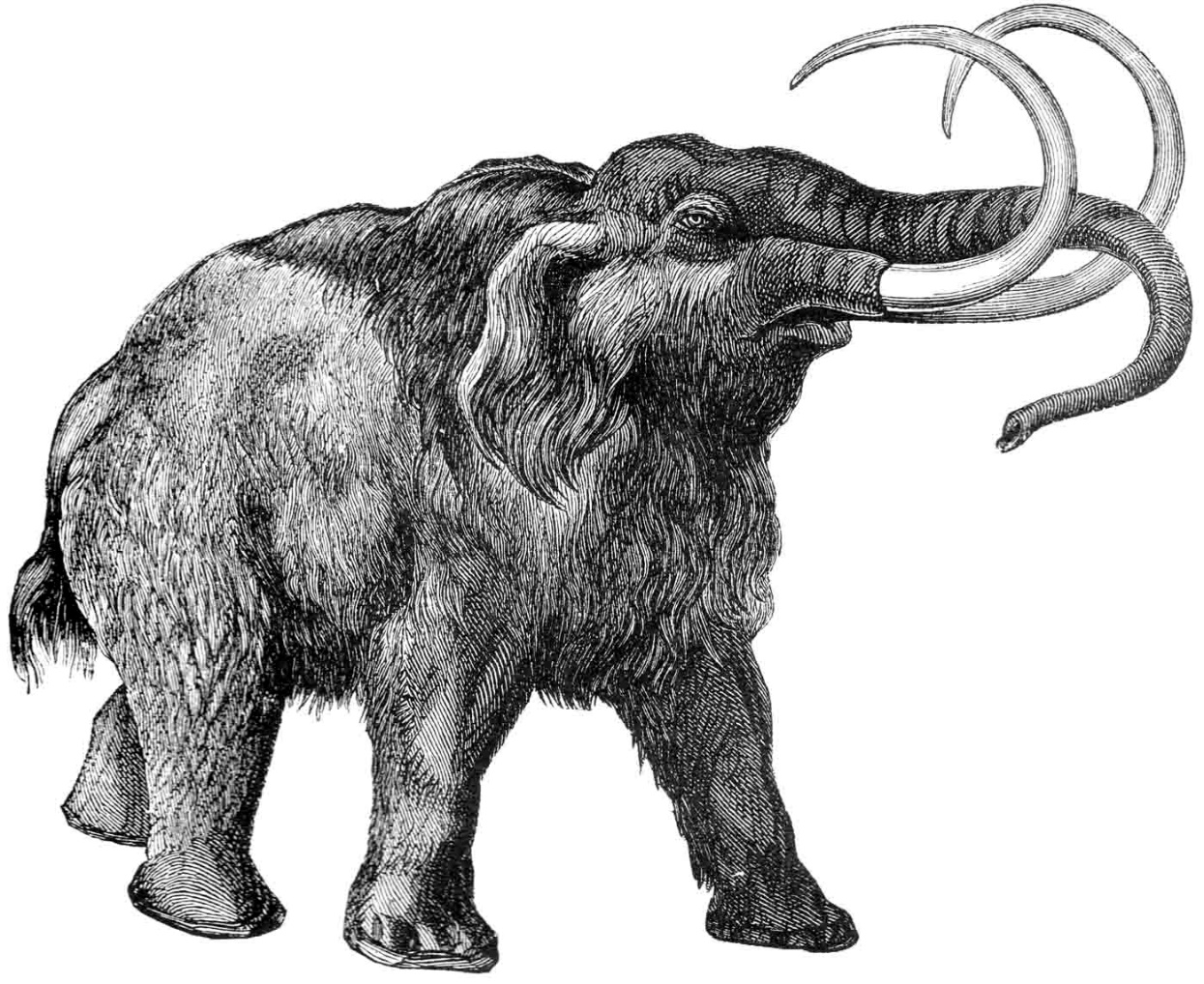 State Bird
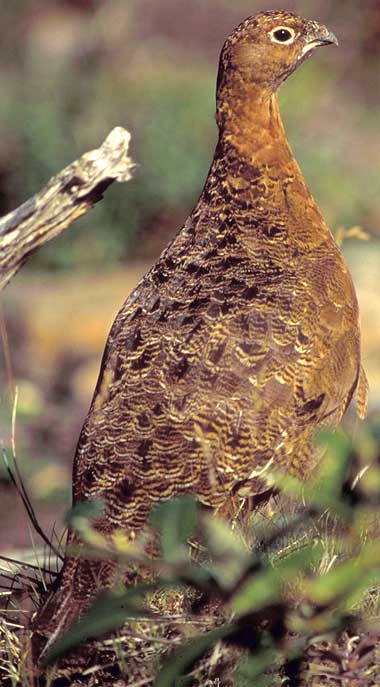 Willow ptarmigan
 adopted in 1955
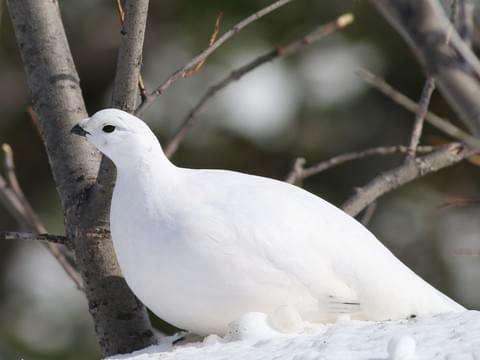 State Fish
King salmon
adopted in 1962
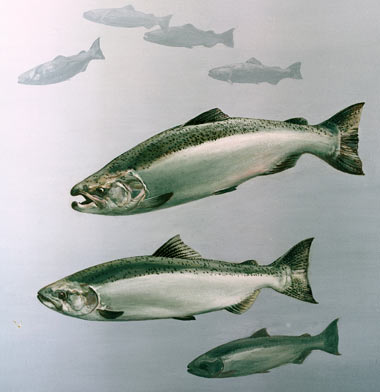 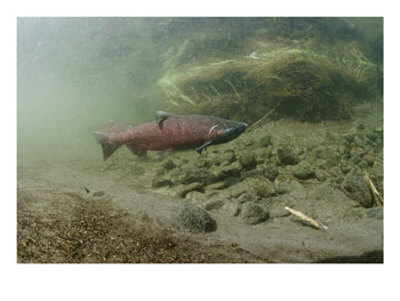 State Land Mammal
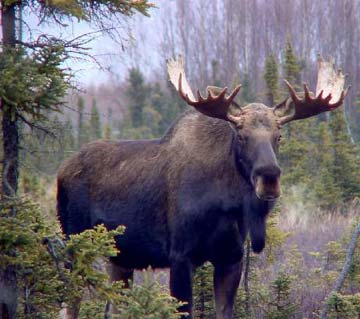 Moose 
adopted in 1998
State Flower
Forget-me-not 
adopted in 1949
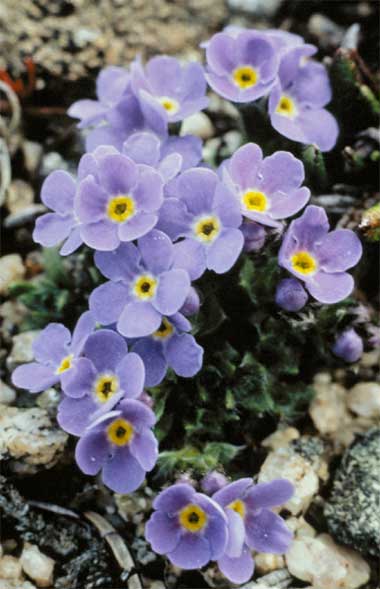 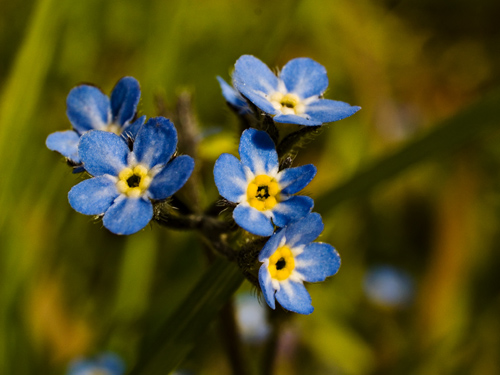 State Sport
Dog mushing
 adopted in 1972
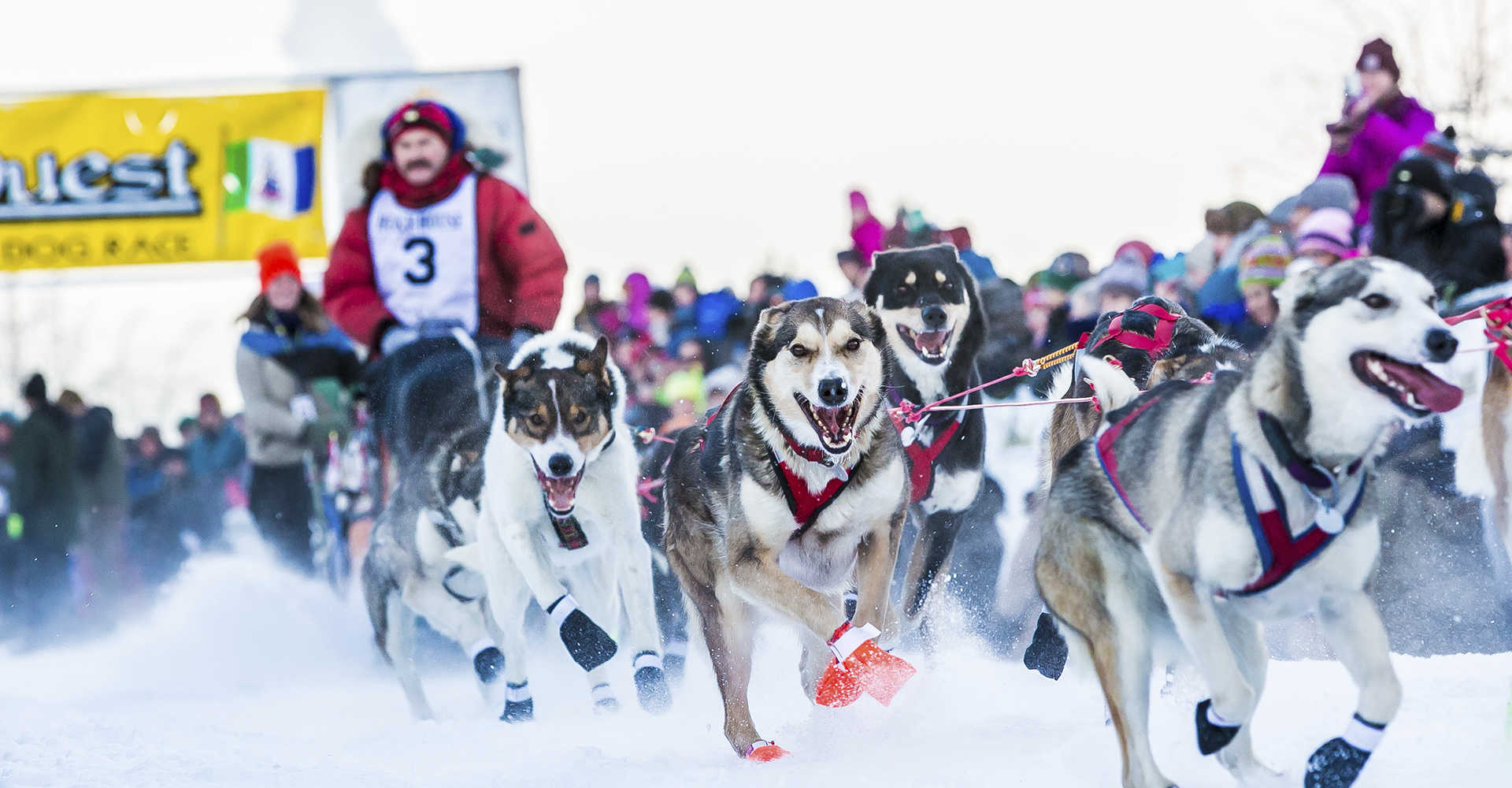 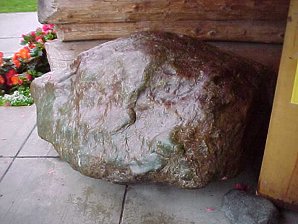 State Gem
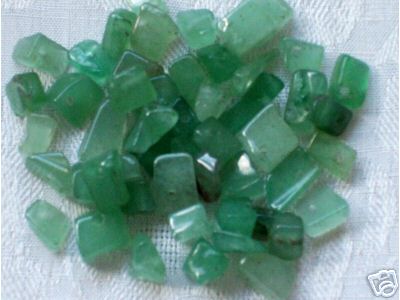 Jade 
adopted in 1968
State Capital
Juneau
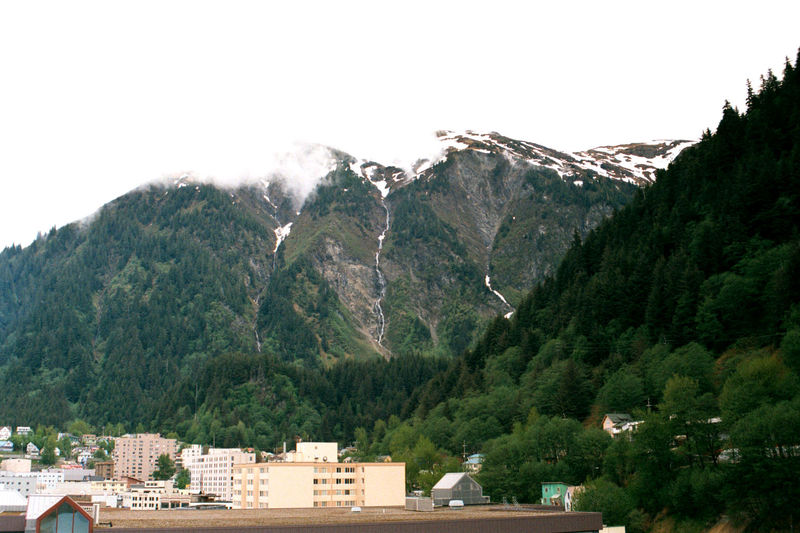 State Tree
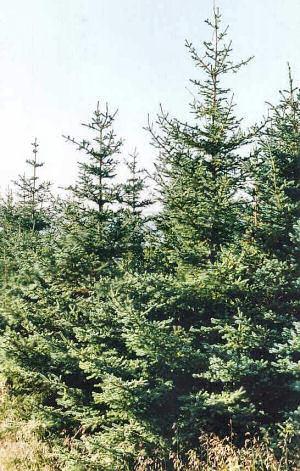 Sitka Spruce adopted in 1962
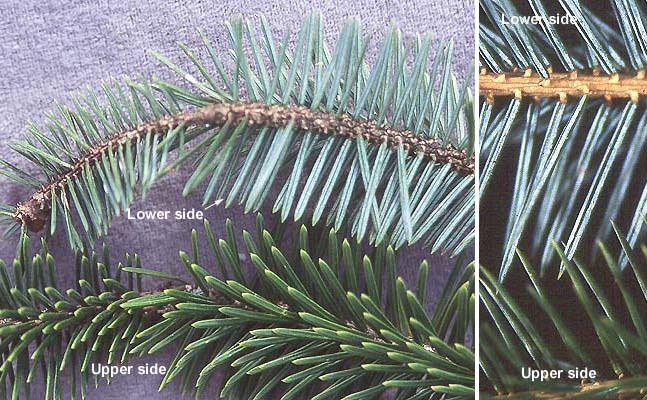 State Marine Mammal
Bowhead whale 
adopted in 1983
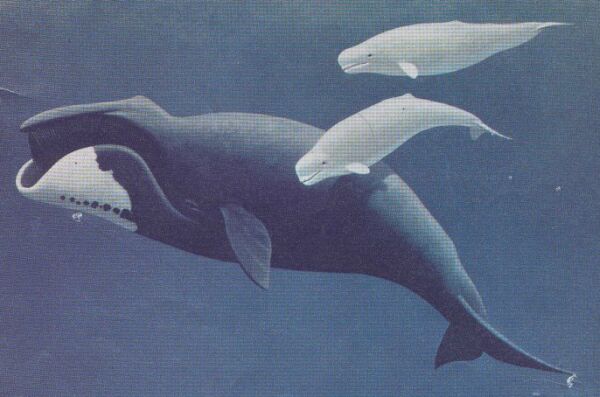 State Mineral
Gold
adopted in 1968
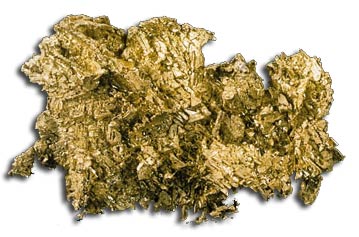 State Insect
Four-spot skimmer dragonfly 
adopted in 1995
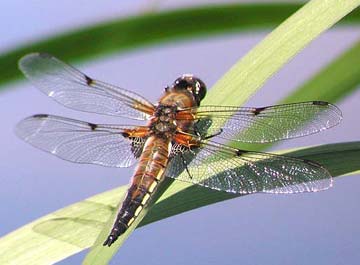 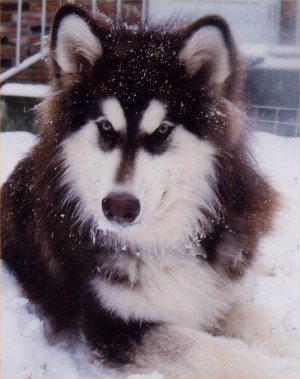 State Dog
Alaskan Malamute adopted in 2009
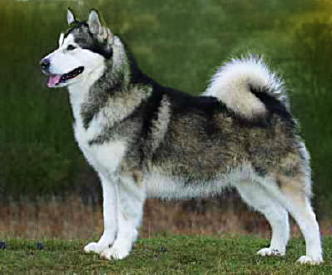 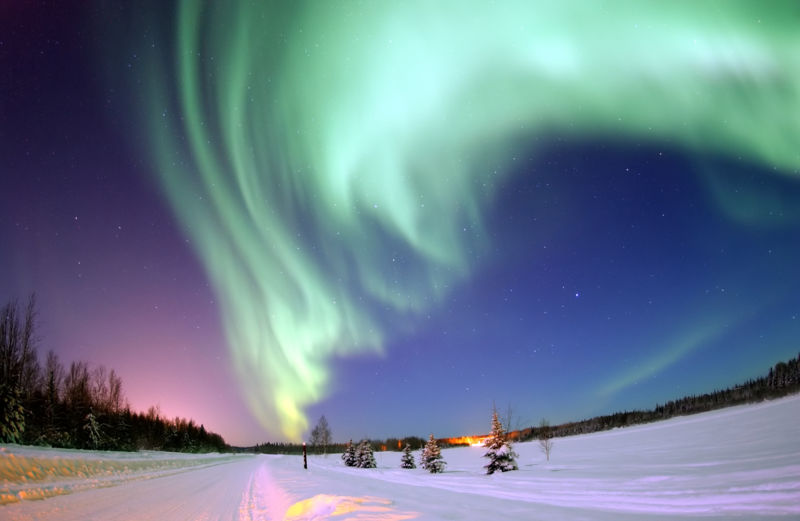 State Motto
North to the Future 
adopted in 1967
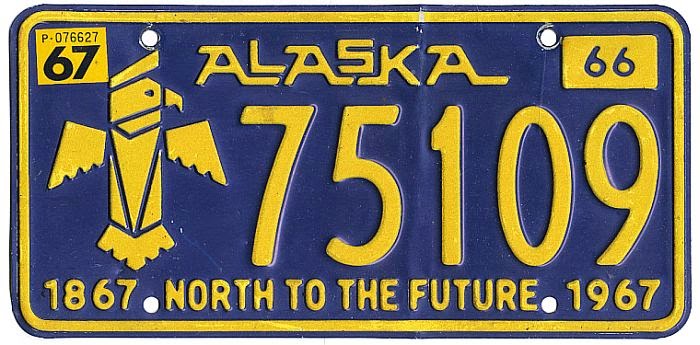 State Nickname
The Last Frontier
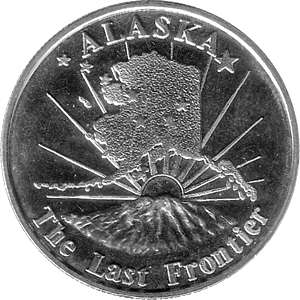 North America’s Tallest Mountain
Mount Denali is 20,320 feet
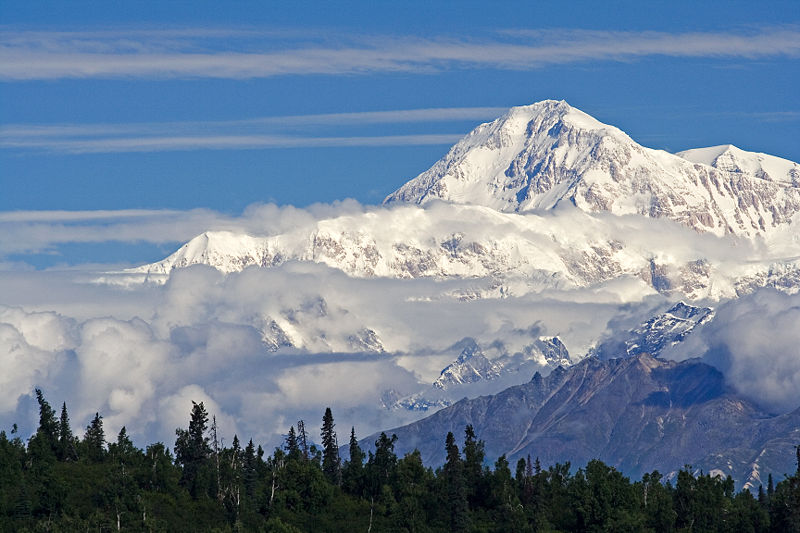 Alaska’s longest River
Yukon River
3,190 miles long
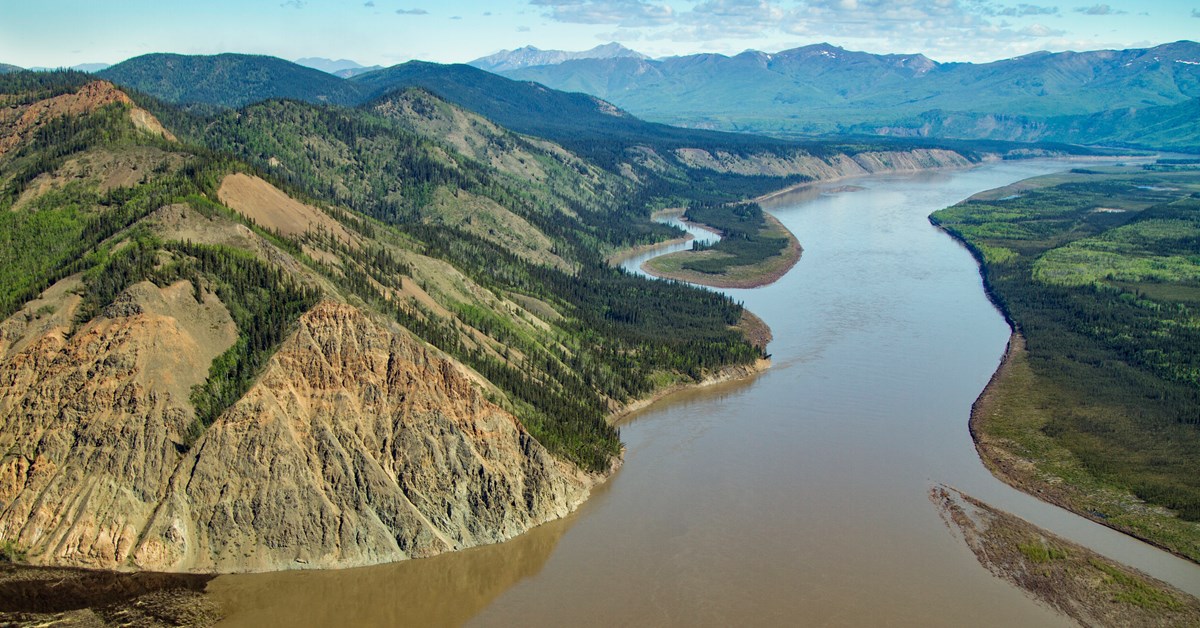 Alaska’s largest island
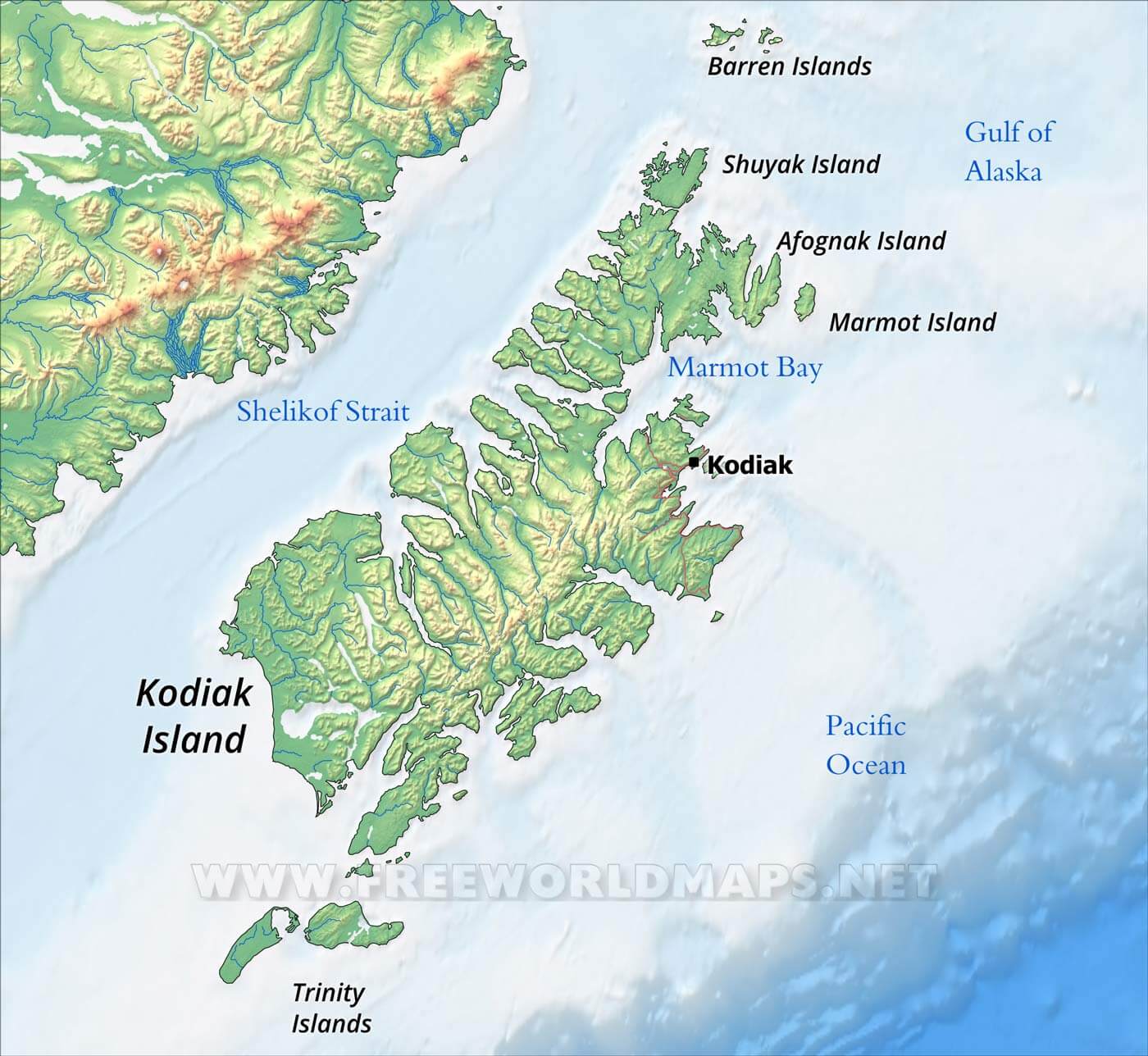 Kodiak Island
Important Years in Alaska History
Purchased from Russia in 1867

Organized as a Territory in 1912

Entered the Union as the 49th state in 1959
Nation’s Farthest-North Community
Barrow, Alaska is 350 miles north of the Arctic Circle
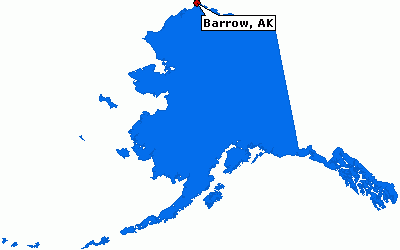 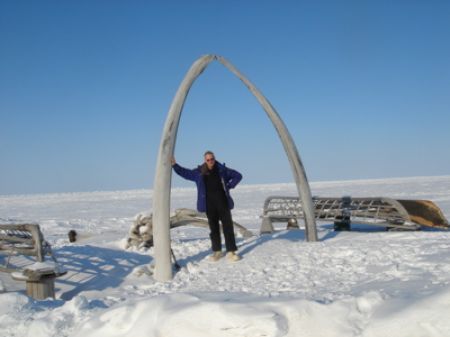 World’s Busiest Seaplane Base
Anchorage’s Lake Hood handles more than 600 take-offs and landings on a peak summer day
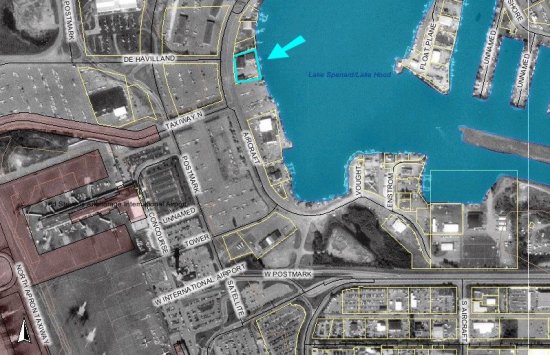 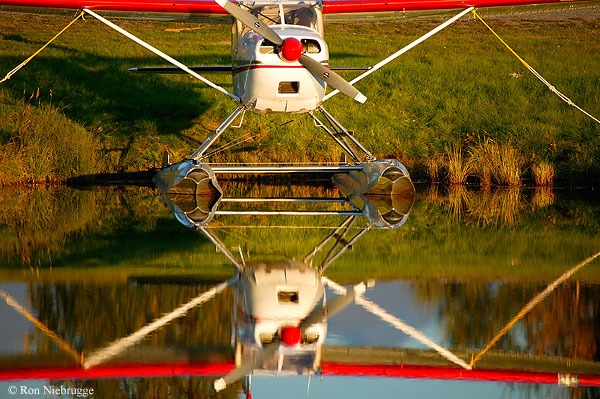 Land Area of the State
Alaska is the largest state in the country, with 586,000 square miles of land.
It is one-fifth the size of the lower 48 states

488 times larger than Rhode Island

two and a half times larger than Texas
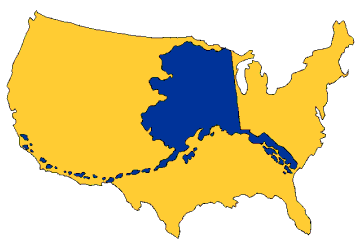 North America’s Biggest Earthquake
The Good Friday earthquake of March 27, 1964, with a magnitude rated at 9.2 on the Richter Scale
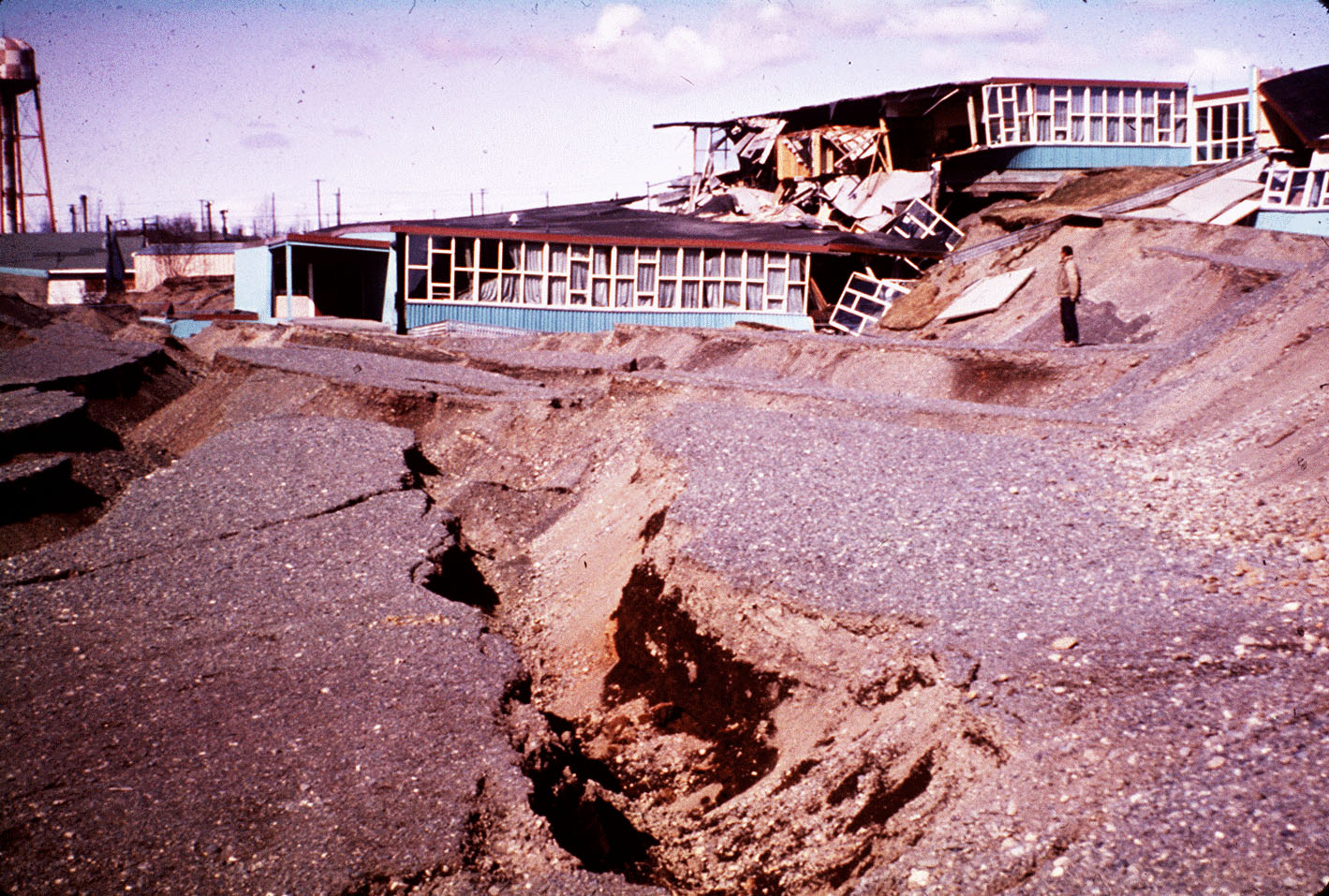 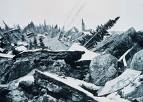 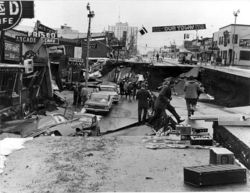 Alaska’s Current Governor
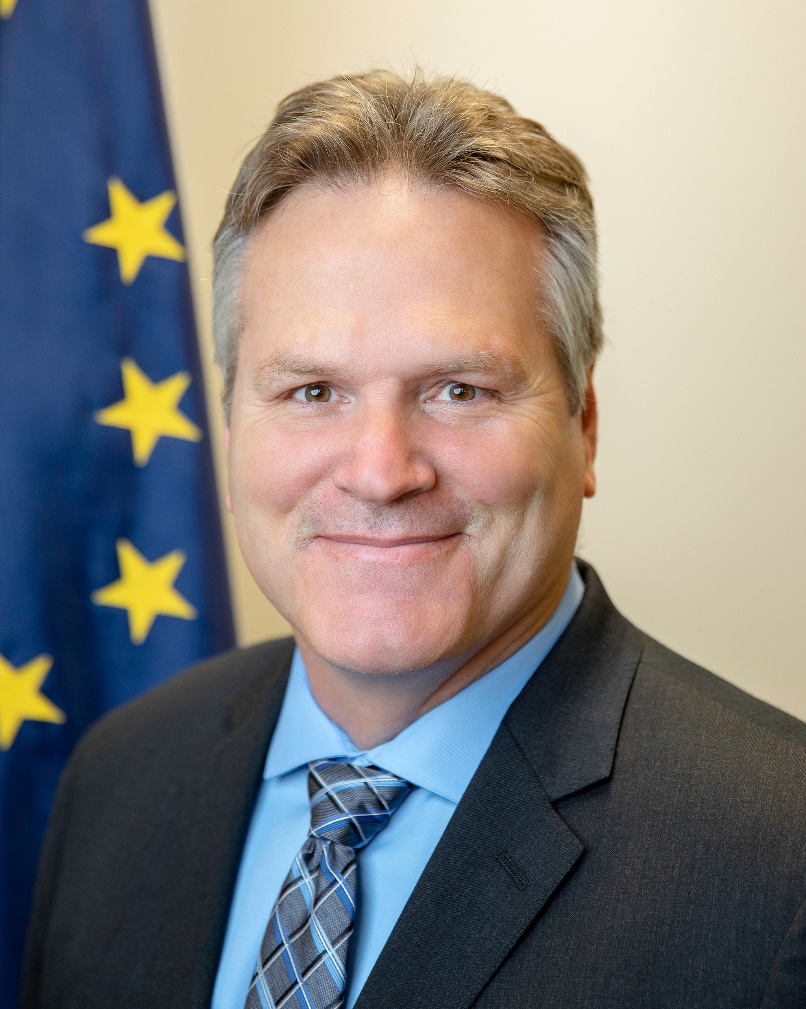 Mike Dunleavy